МБДОУ «Детский сад №5 пгт Тымовское»
Зрительная гимнастика
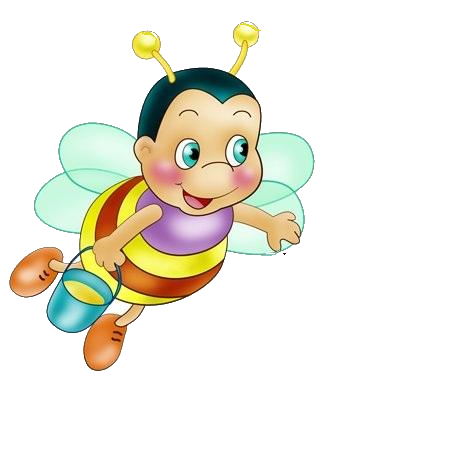 "Пчёлка"
Воспитатель:
 Мазалова Светлана Николаевна
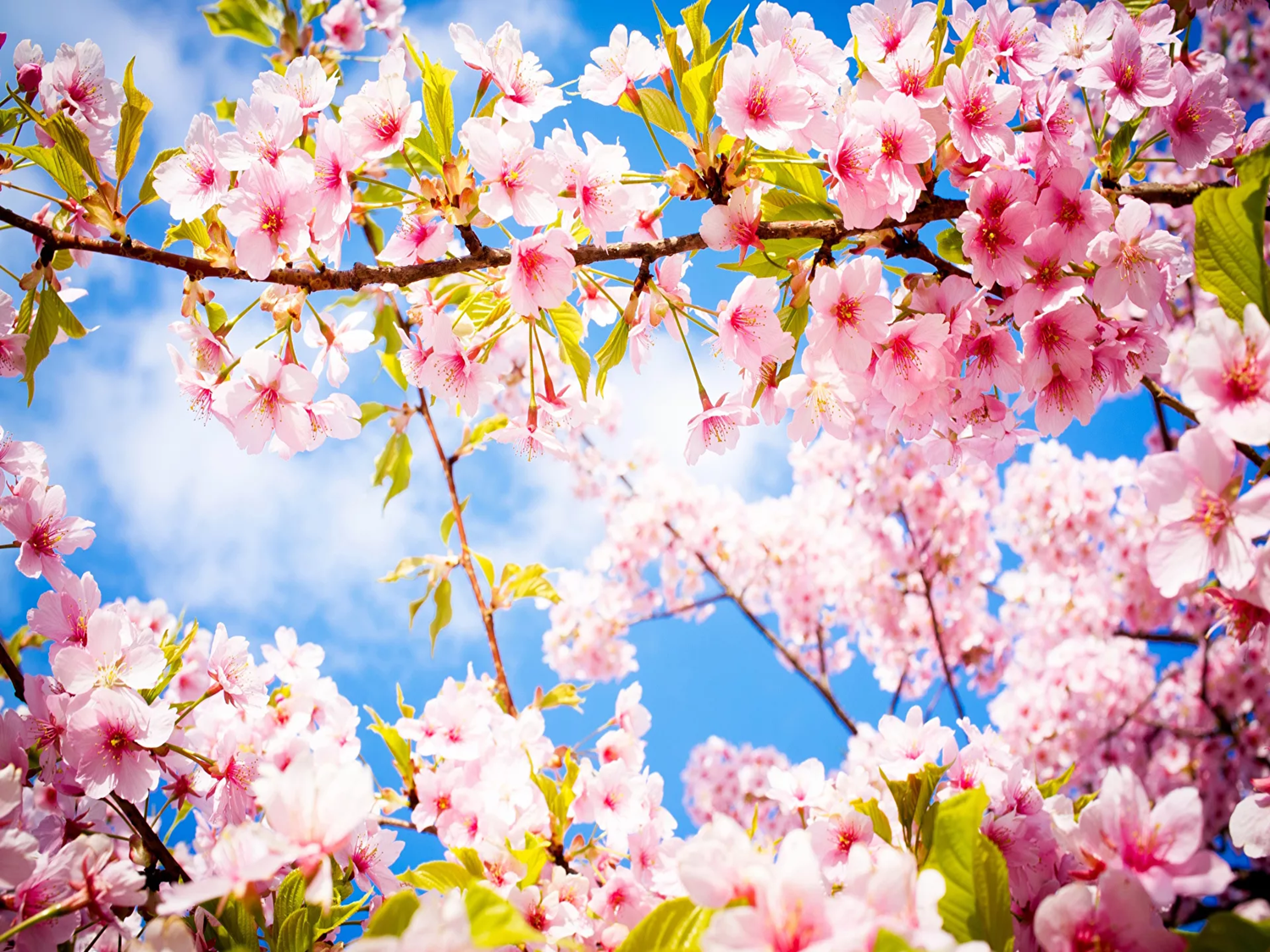 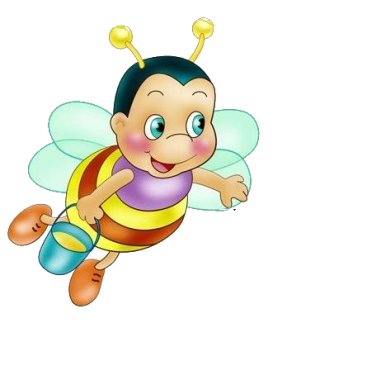 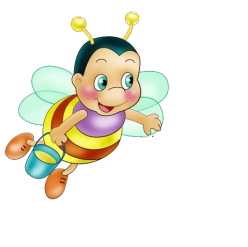 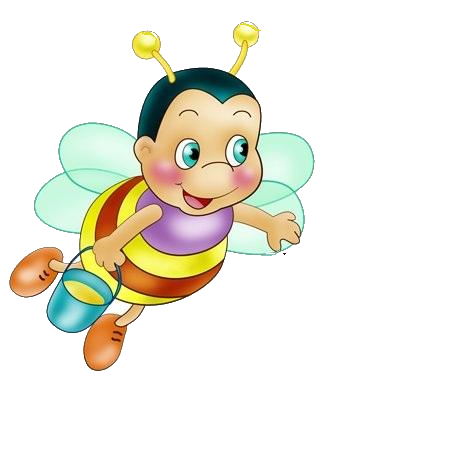 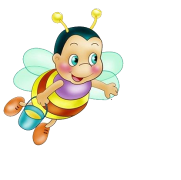 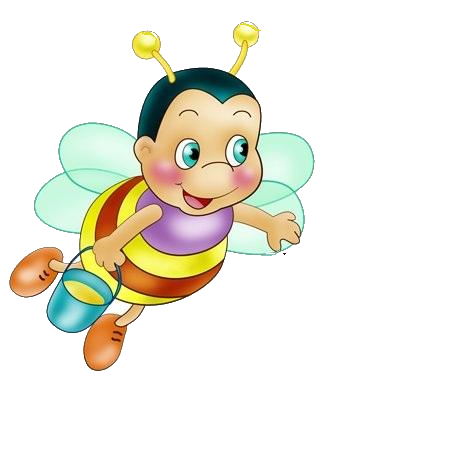 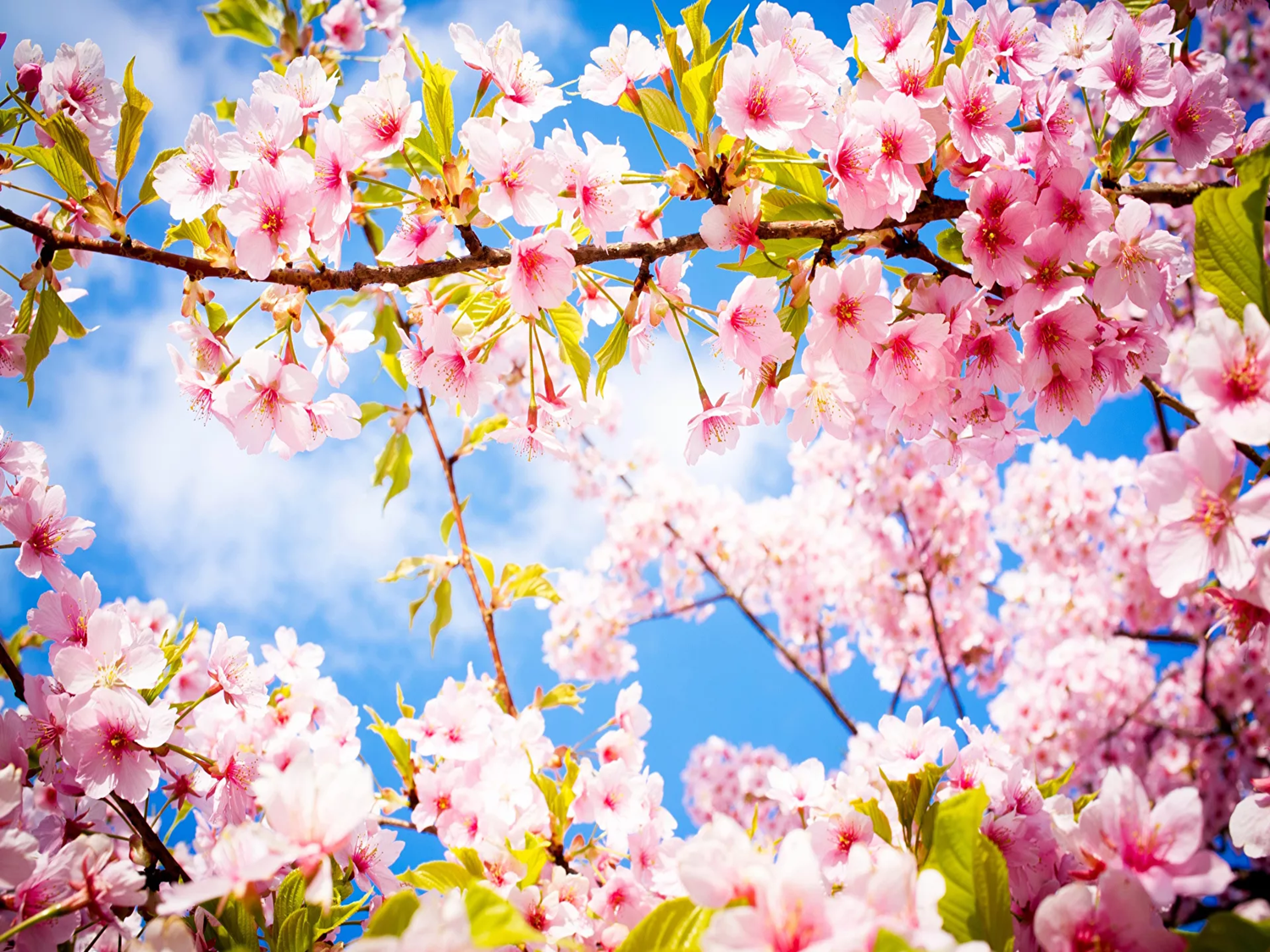 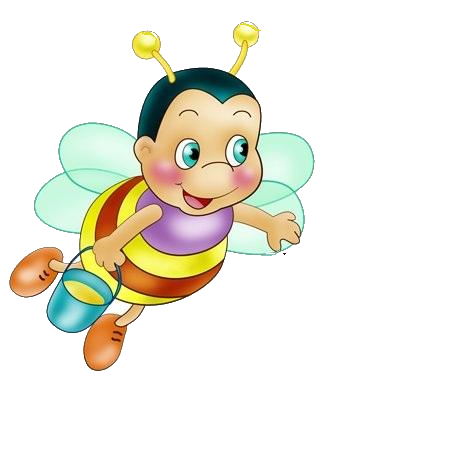 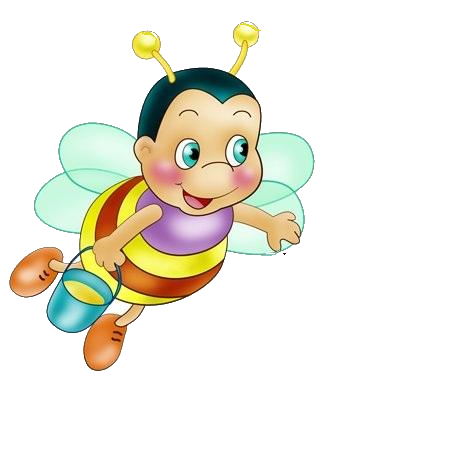 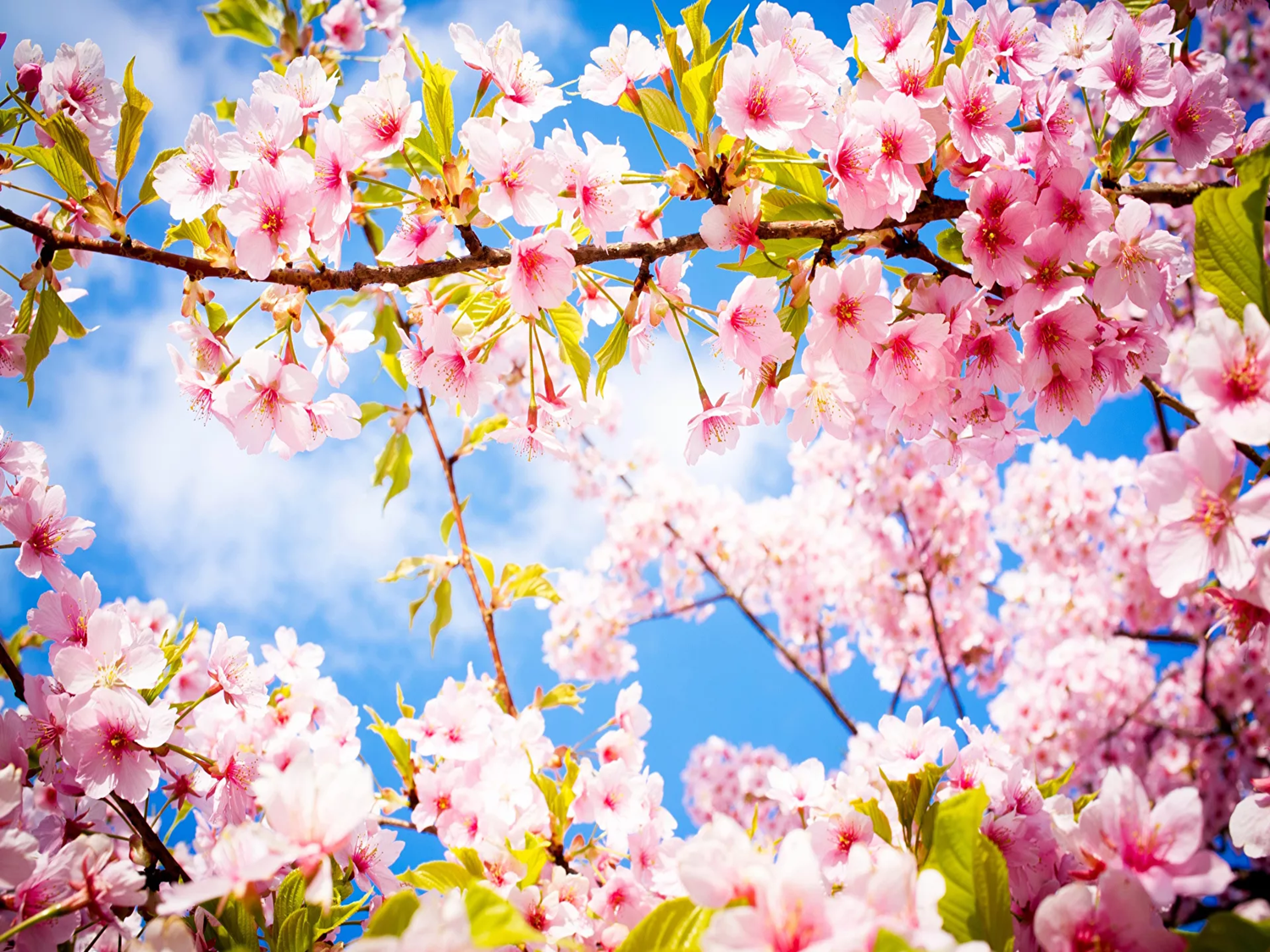 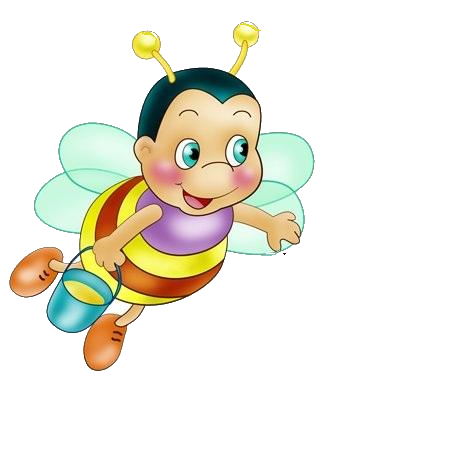 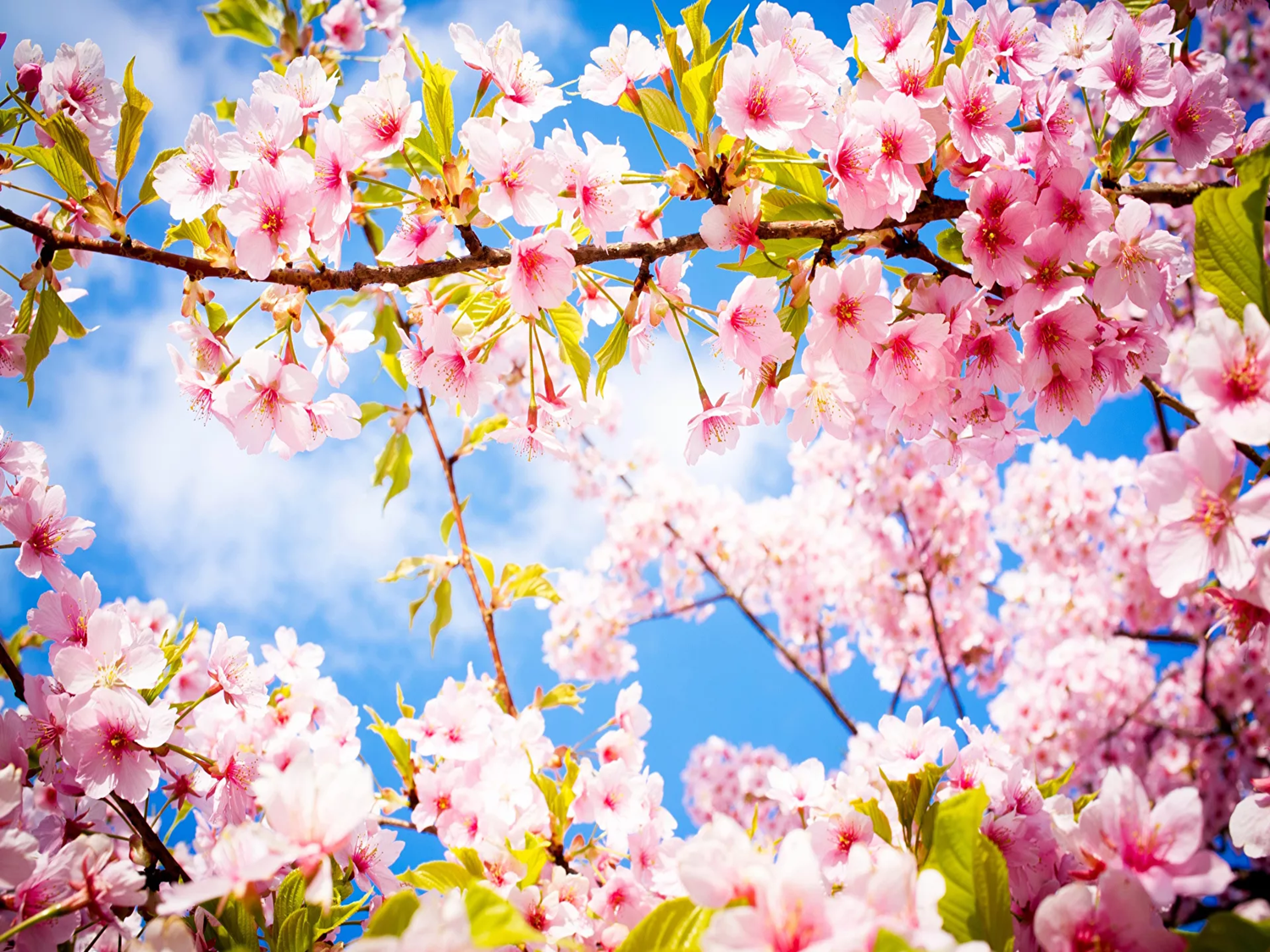 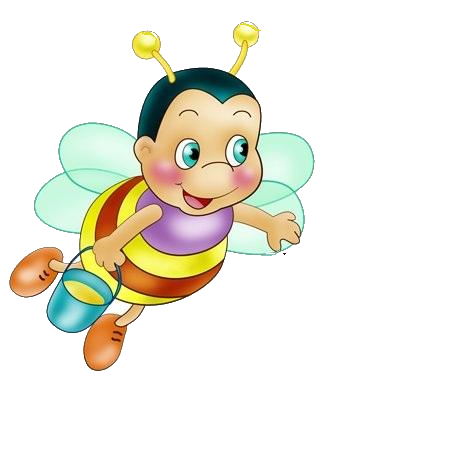 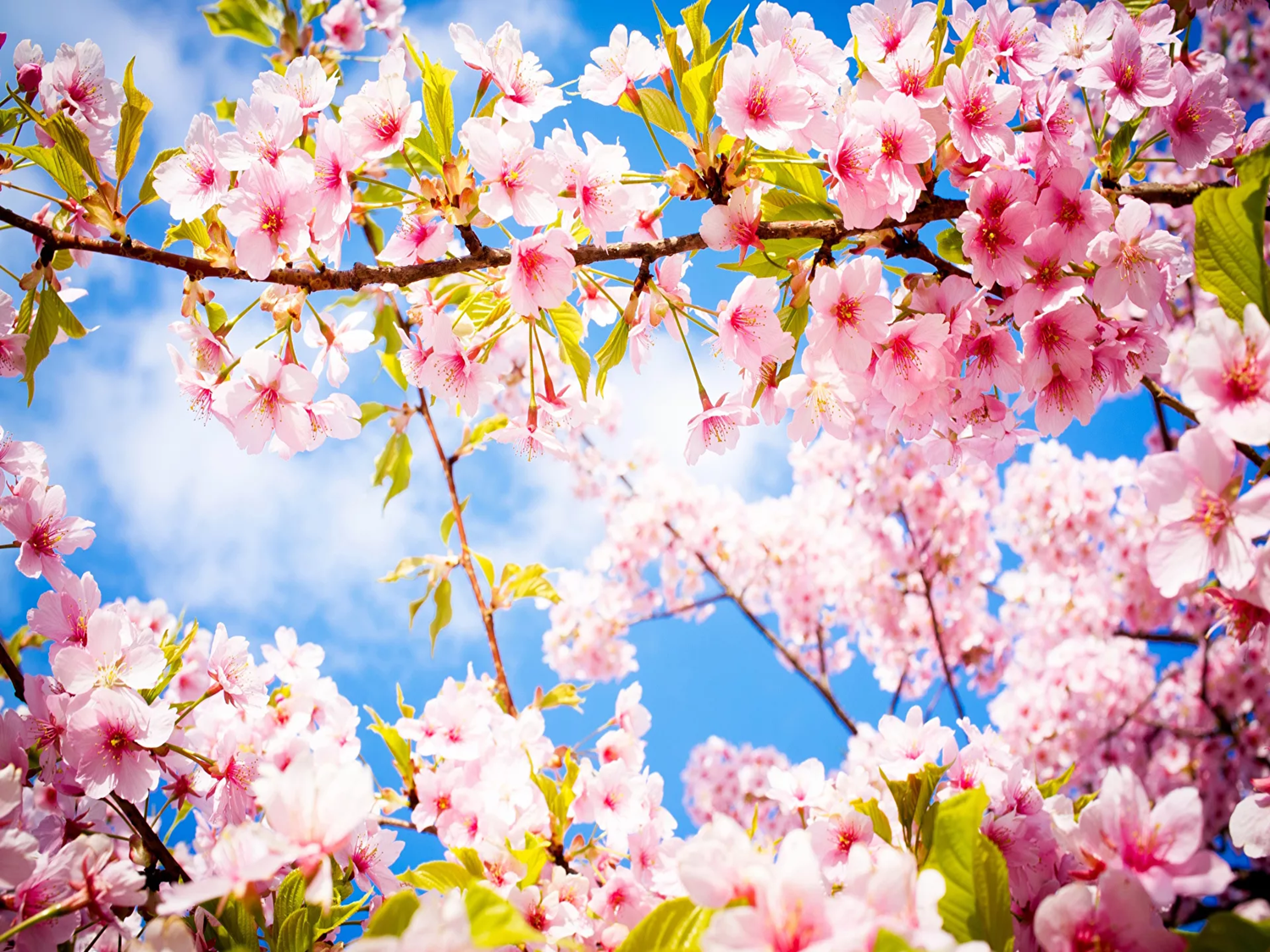 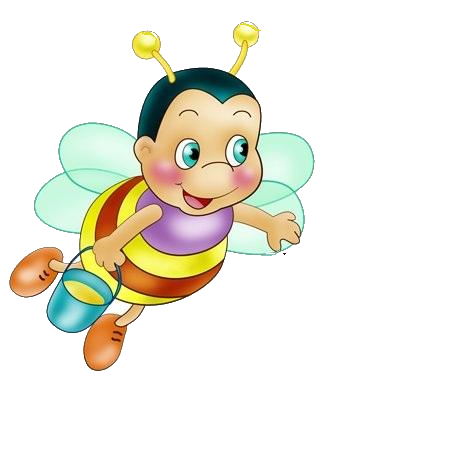 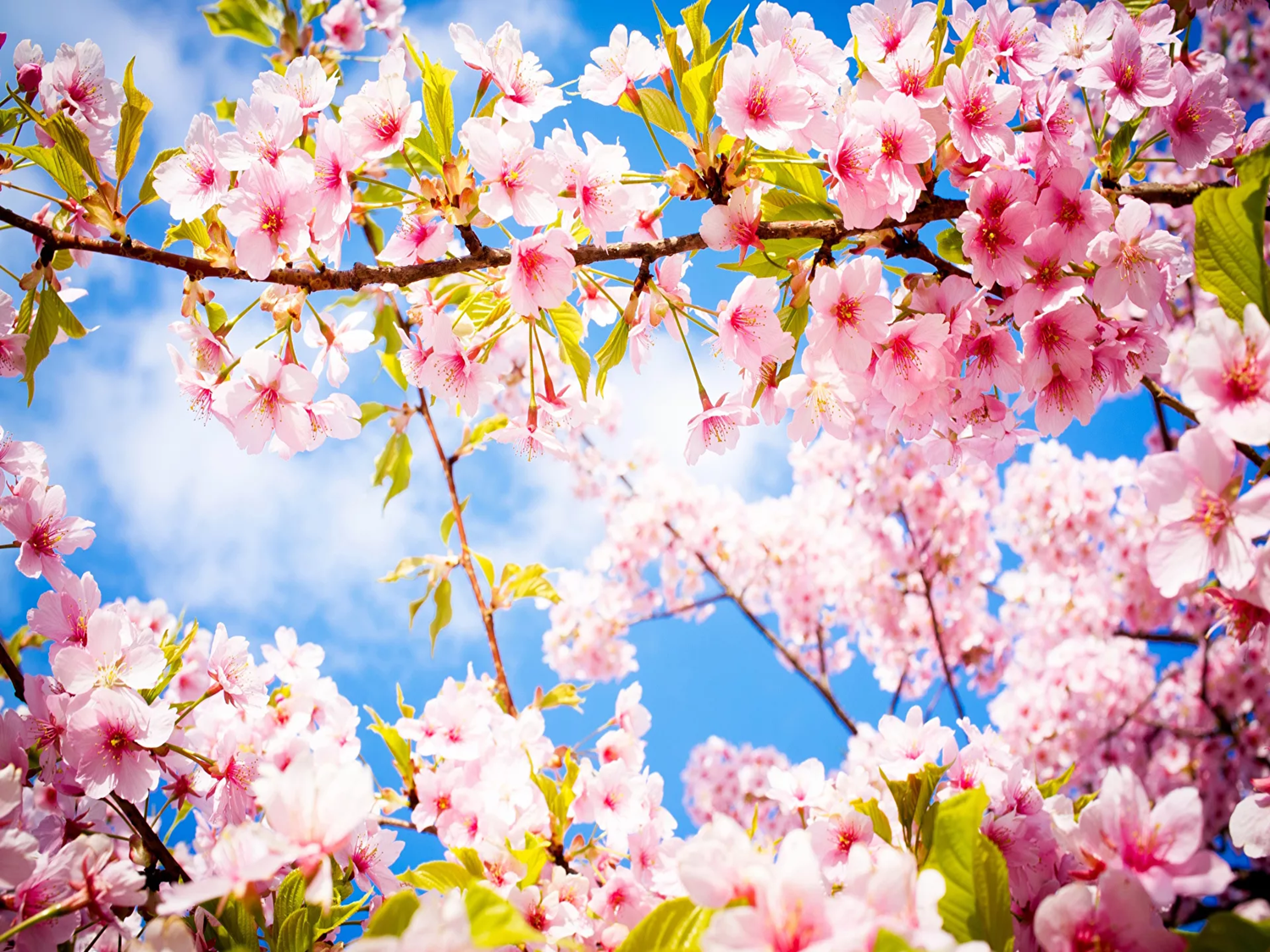 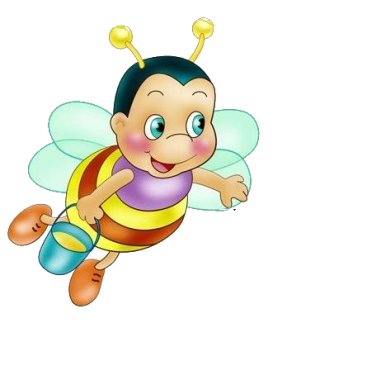 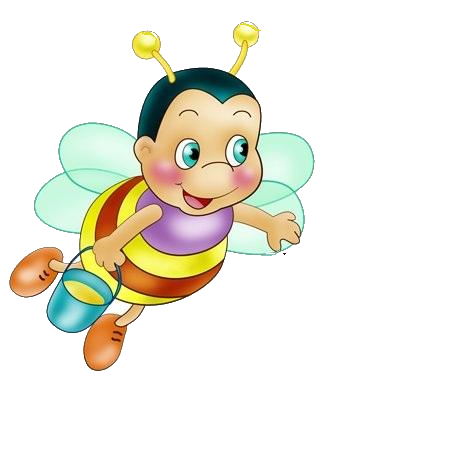 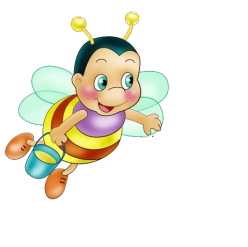 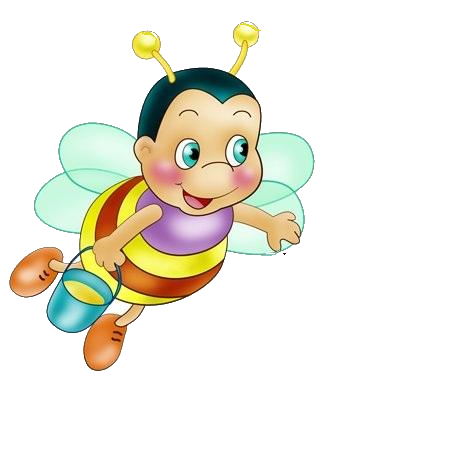 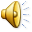 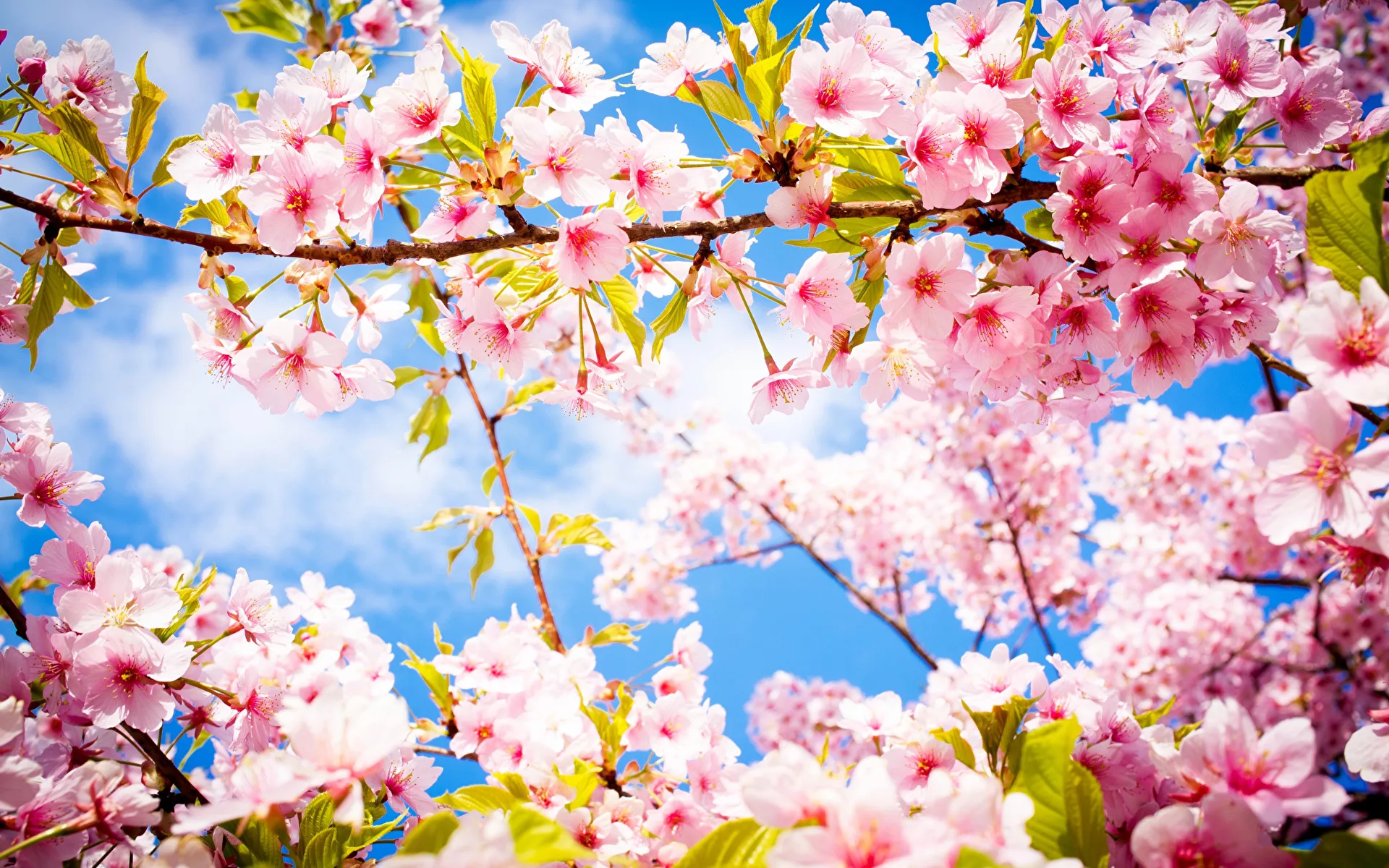 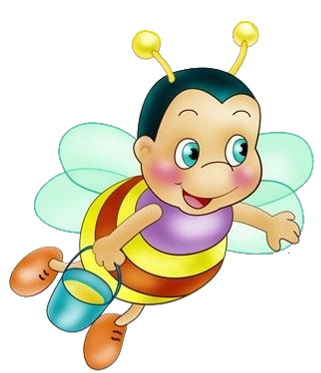